Review of Legislation for the Water Sector and for Drafting of a Water Resources Bill for Mauritius

Consultation Workshop 11th October 2022

Presentation 2
1
SCOPE AND CONTENT FOR THE WATER RESOURCES BILL
2
Scope of Draft Bill - overview
1. Legal principles governing water resources	
2.  Institutional framework to manage water resources
Introduction of water use permits
Management of surface and ground waters 
Protection of water resources 
Conservation of water resources
Water services
Regulations
Transitional provisions
3
1.  Legal principles governing water resources
Key Considerations>
All water vested in State
Entitlement  to use subject to regulation
Responsibility to use efficiently and for specified purpose
Integrated Water Resources Management - based on  “whole of  catchment” 
Polluter pays
Social and economic benefit from use of water
Government to hold permits records.
4
2.	Institutional framework to manage water resources
Key Considerations>

Clarify roles and responsibilities(Current status,Mgt shortcomings etc)
Identify required institutional changes
Provide for new roles in law as necessary ( Cope with changes..CC, LT Sustainability)
5
3. Introduction of water use permits
Key Considerations>

Procedures for application
Awarding of water use permits
Appeals – reconsideration – negotiation
Last resort – recourse to the law
6
4. Management of surface and ground waters
Key Considerations>

Holistic / integrated approach(Conjunctive)
Optimise management to increase benefits for all
 Water Resources Monitoring Ctees and Water Licence Ctees
Permit reqmts.
7
5. Protection of water resources
Key Considerations>
Quality 
Pollution control
Enforcement
Responsibility of borderers and buffer zones.
8
6. Conservation of water resources
Key Considerations>

Reduce/ recover “lost water”
Water use efficiencies
Improved water environment
Water reuse
Rainwater Harvesting
9
7. Water Services
Key Considerations>

Water Resources management roles to be moved from CWA Act to Water Resources Bill.
How to enable new suppliers to enter ( eg desalination)
A supplier of water cannot be a regulator – clarify regulator roles.
10
8. Regulations
Key Considerations>

Extensive array of regulations required
Coherent joined up package
Provide the clarity to implement and use new procedures
Standard setting
11
9 Transitional provisions
Key Considerations>

Enabling us to move from where we are to where we need to be.
How to implement this act.
Opportunity for phased implementation “learn and improve”.
12
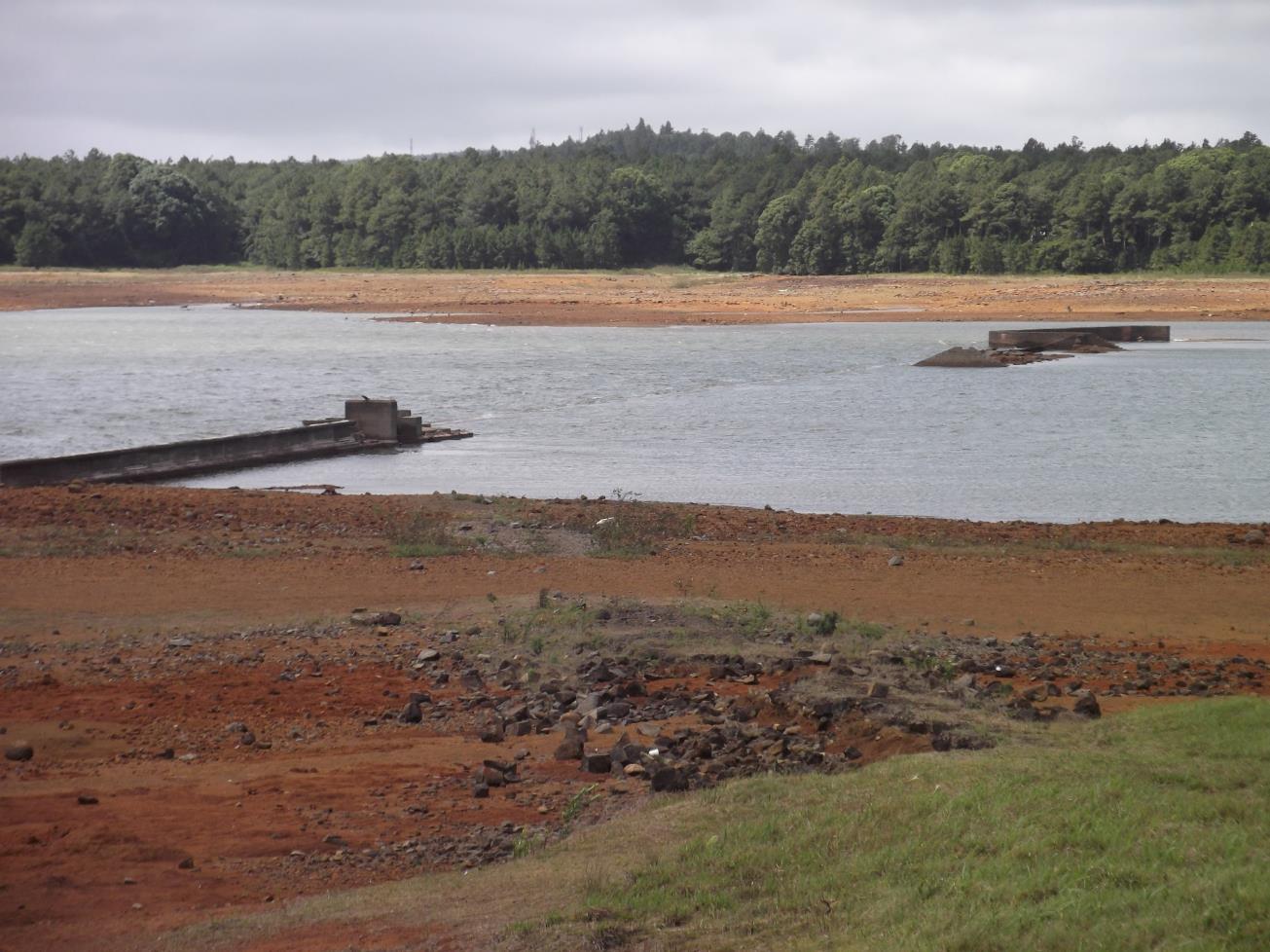 THANK YOU
13